Operations, Risks & Hazards
Preliminary Design Review of the Common Shielding Project
Lund, 24th of January 2019
Ken Andersen, Neutron Instruments Division, European Spallation Source ERIC
Operational aspects
Guide interface
Pre-align sections on 4m girders
Alignment access only needed at ends
Utilities routing
Feed out of shielding as close to source as possible
Pumps, control racks, etc. are all outside shielding
Realignment access with single lift
Provides visual and mechanical access from sides
Maintenance access requires more lifts
Personnel Safety Systems
Allow access when proton beam is off
Access with proton beam on & with shutter closed needs update to requirement #12
Interlocked doors may be possible, but needs discussion and will cost
Cranes needed for access inside shielding
Fixed cranes in D01/D03
Gantry cranes in E02: requires dismantling and reassembly to move
2
Risk Analysis
3
Risk Analysis
4
Preliminary Hazard Analysis
5
Thank you!
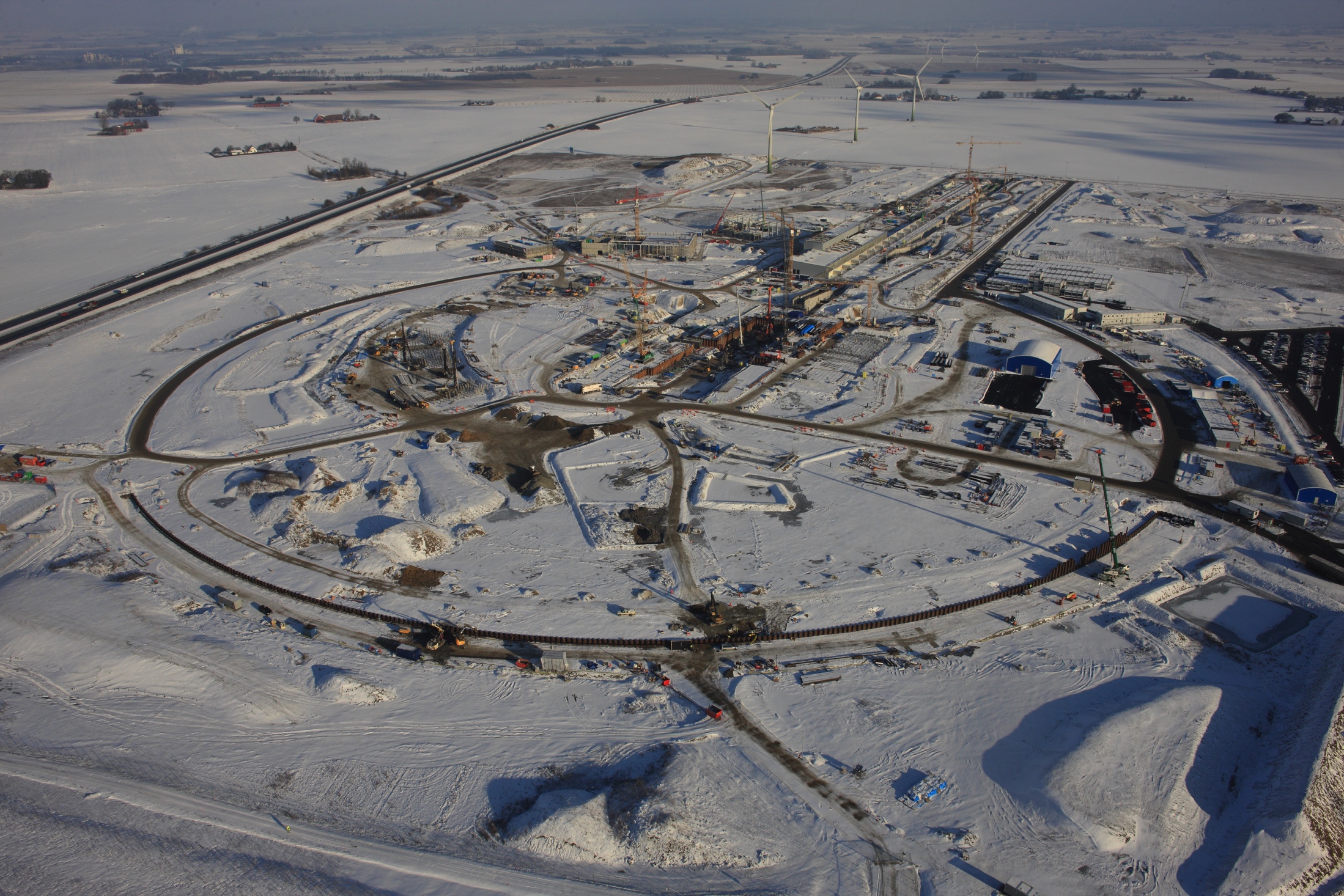 6
ESS site 2016
5th June 2015